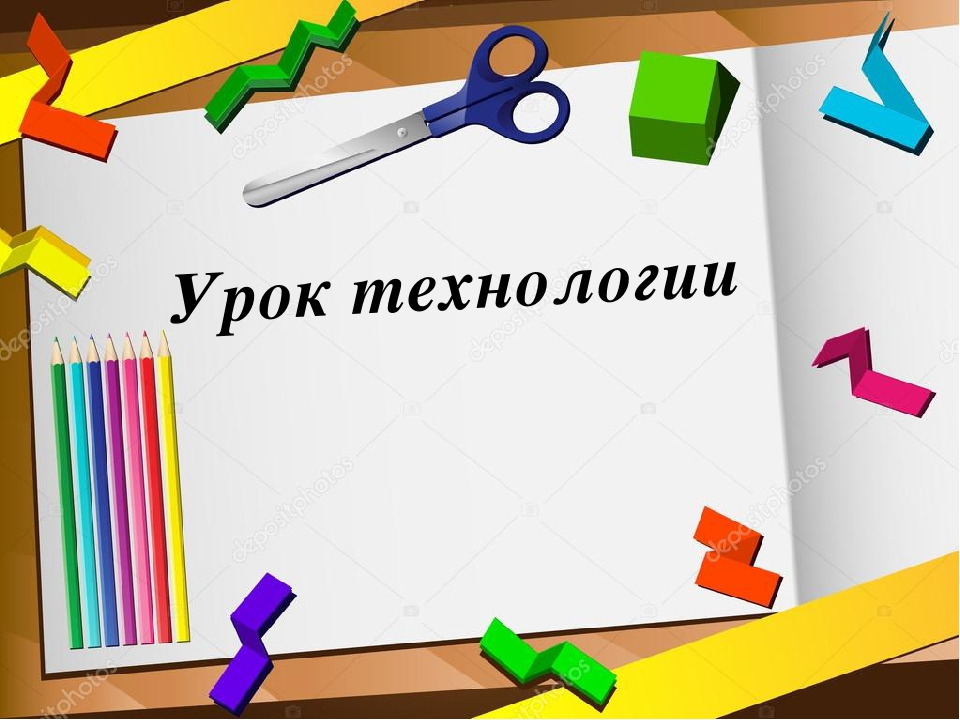 Урок технологии
Правила работы в группе
Работаем дружно
Распределяем обязанности
Уважаем мнение всех членов группы
Работаем тихо, чтобы не мешать другим.
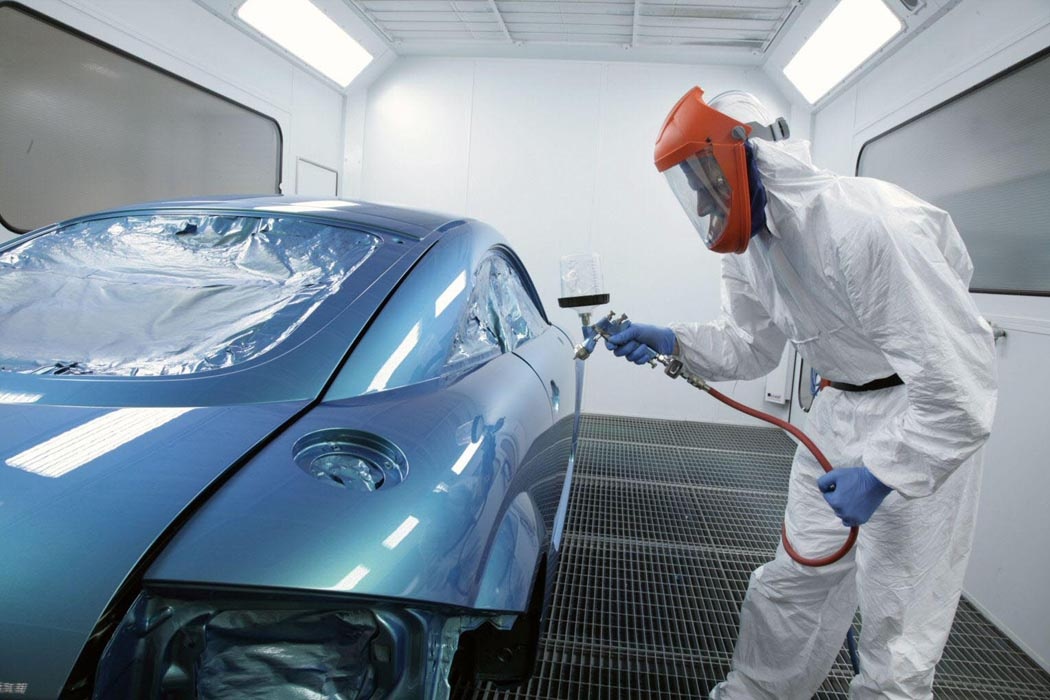 автомаляр
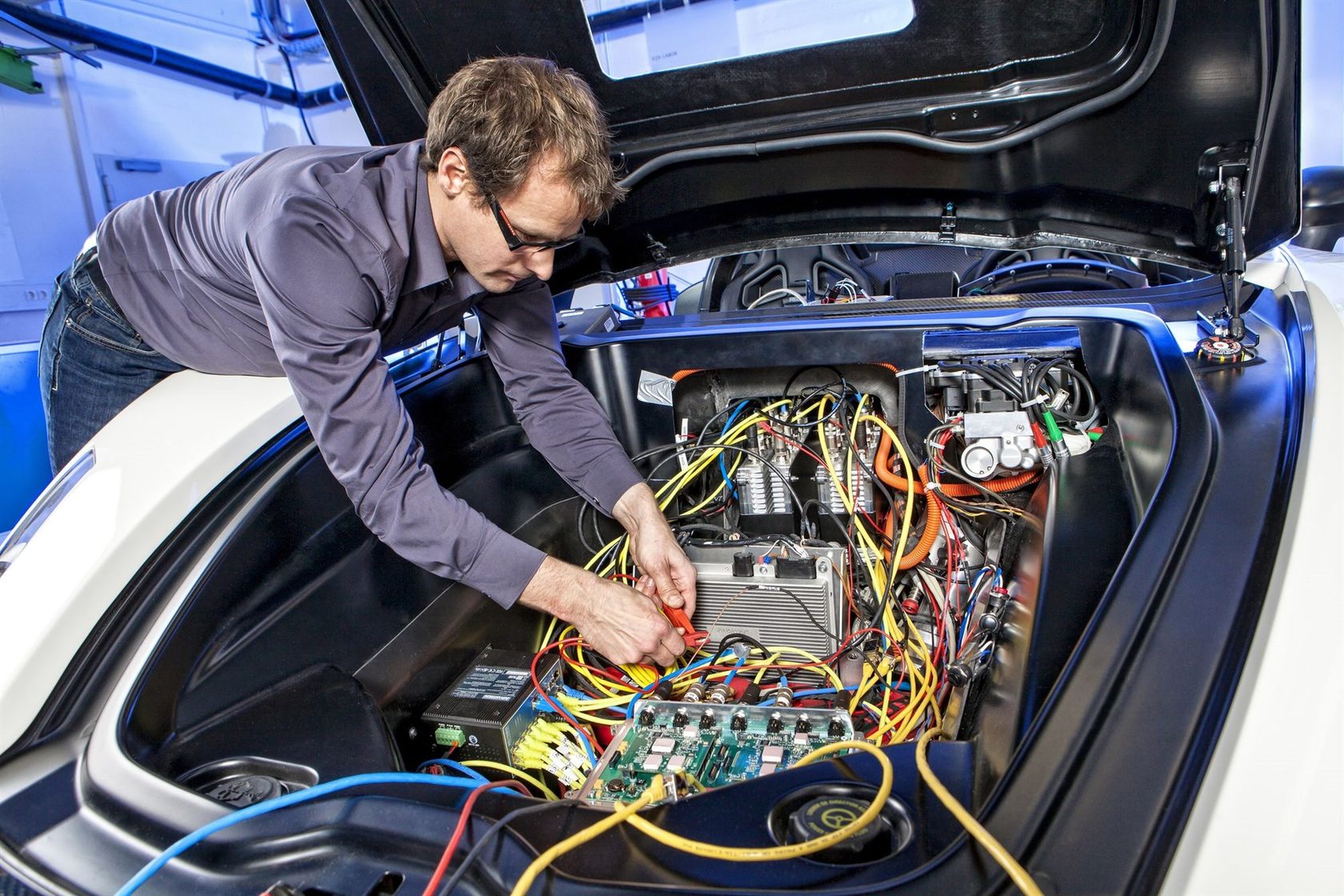 автоэлектрик
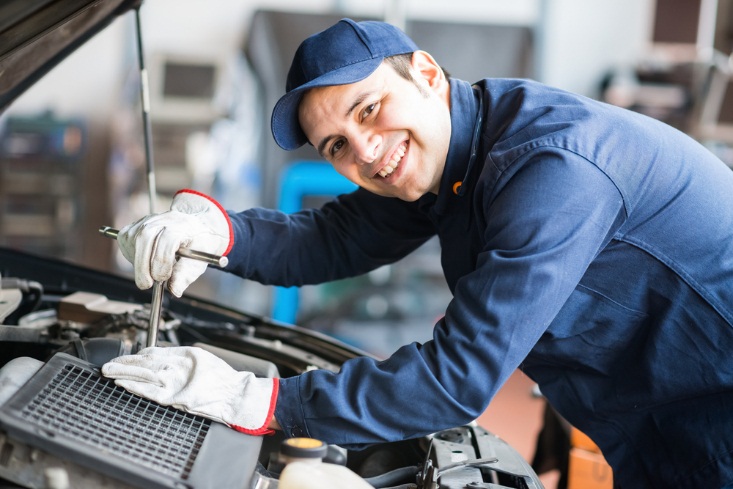 автомеханик
шиномонтажник
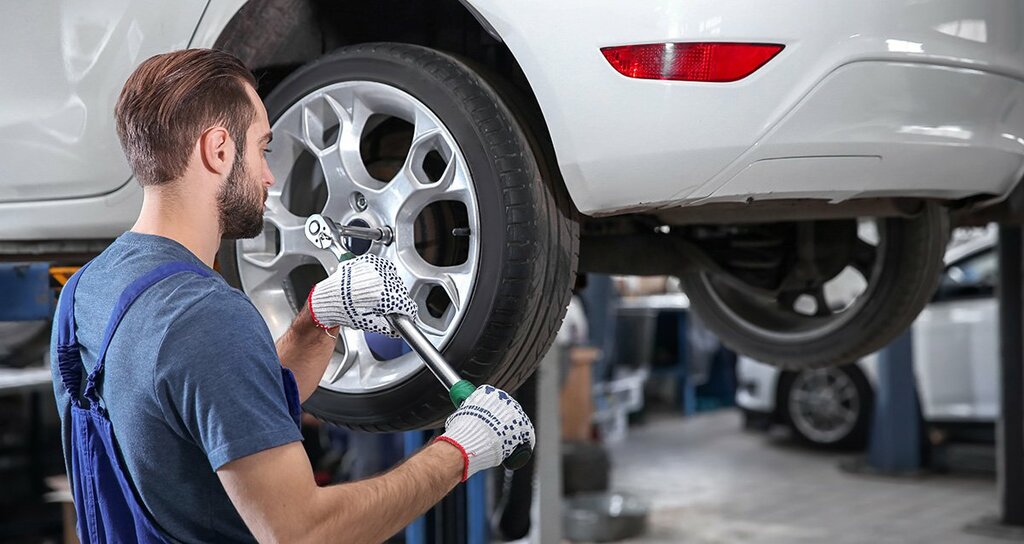 Фургон - тип закрытого автомобильного кузова, предназначенный для перевозки грузов, людей.
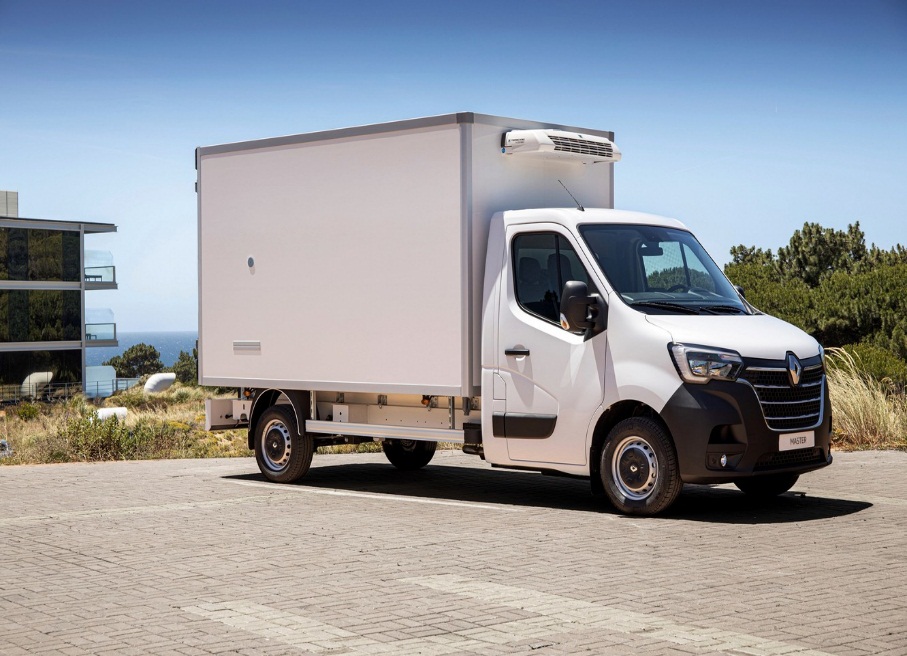 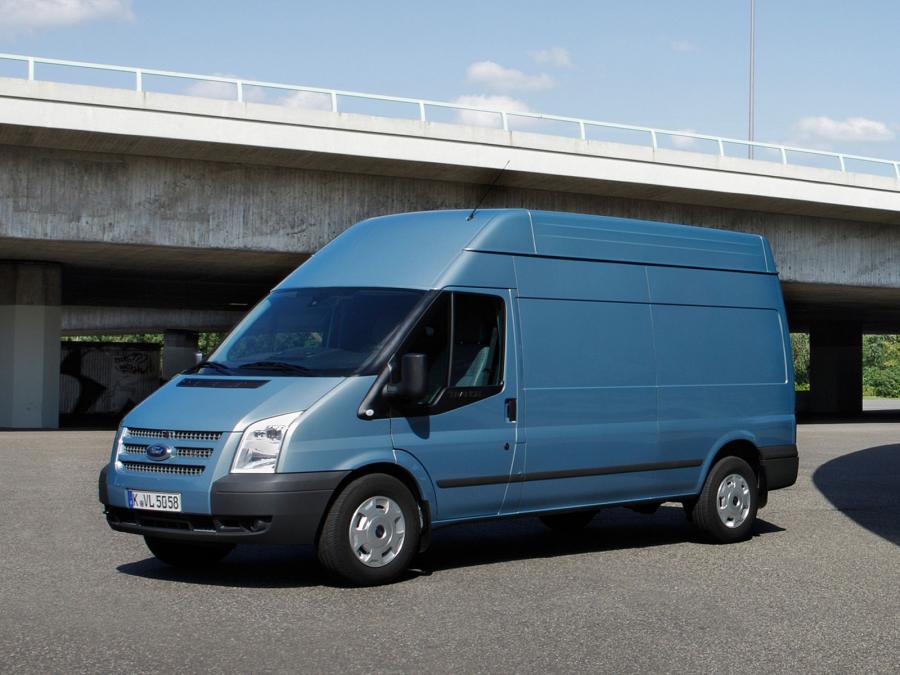 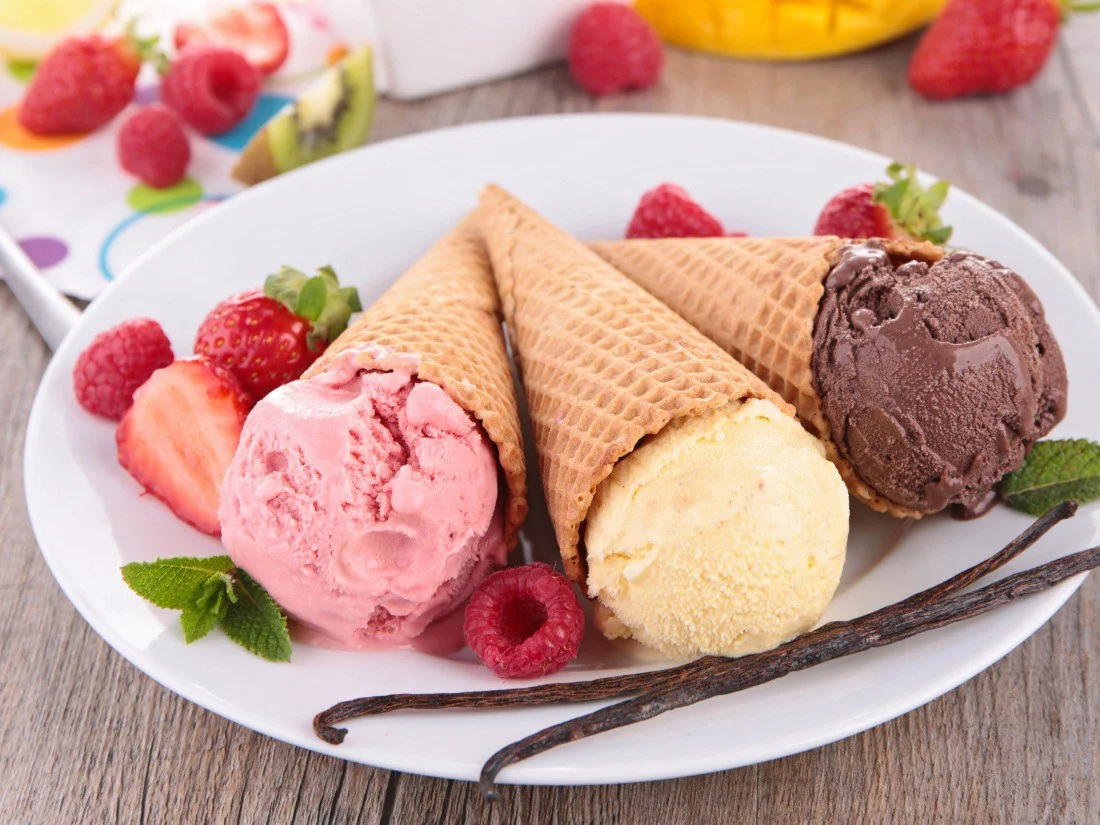 Автомастерская.
Фургон «Мороженое»
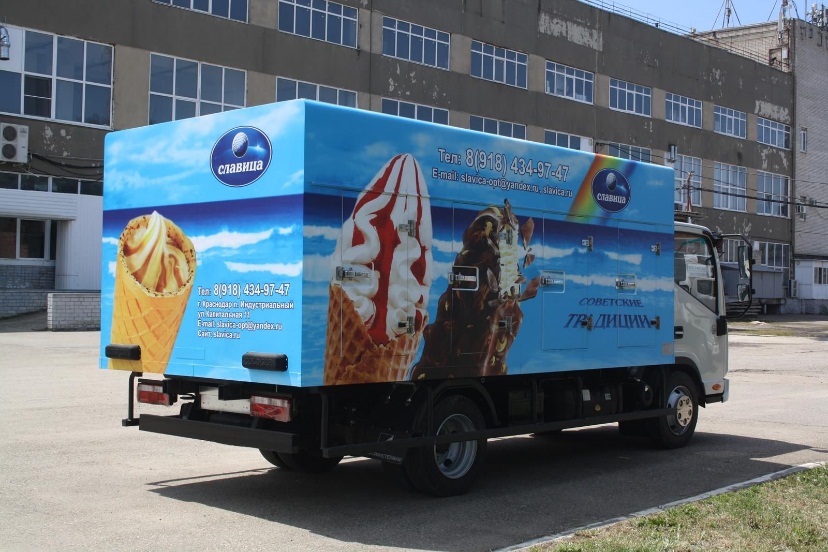 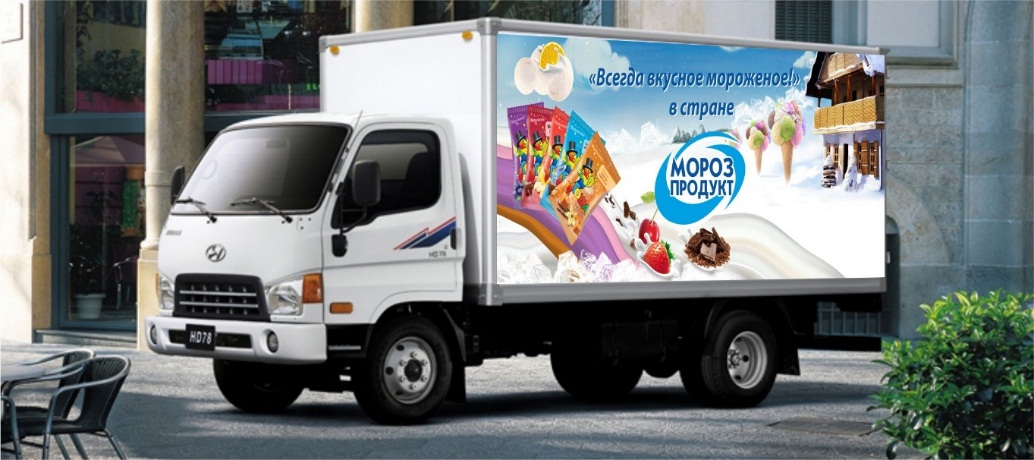 План работы
Оформление изделия
Сборка изделия
Распределение работы в группе
Презентация
План работы
Распределение работы в группе
Сборка изделия
Оформление изделия
Презентация
Технологическая карта группы
Сборка изделия
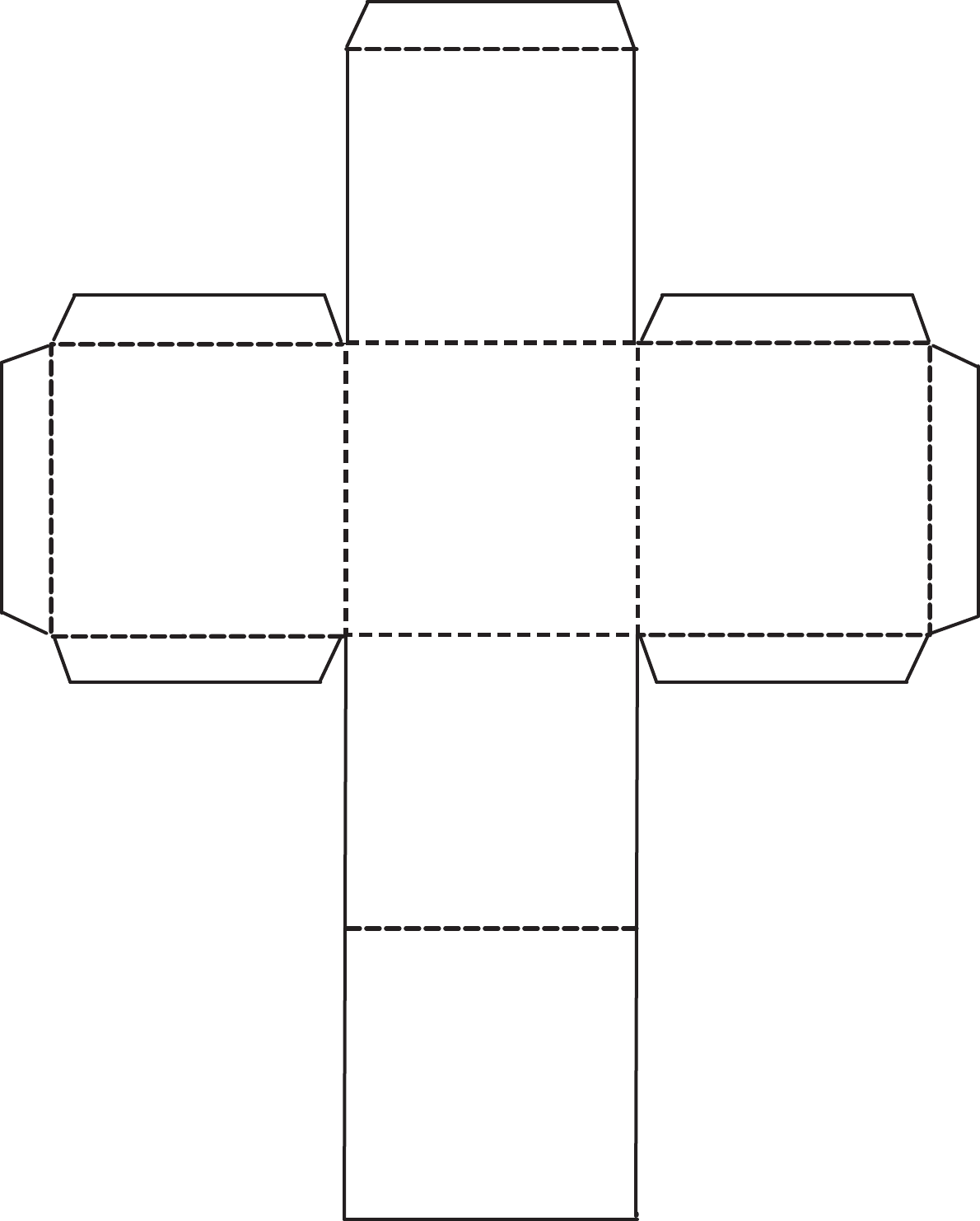 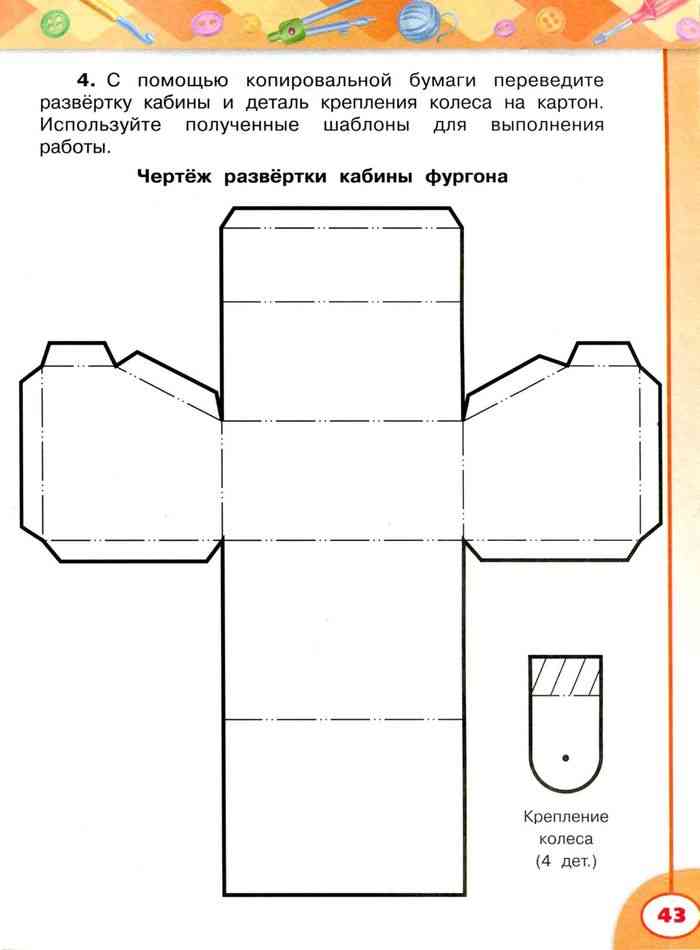 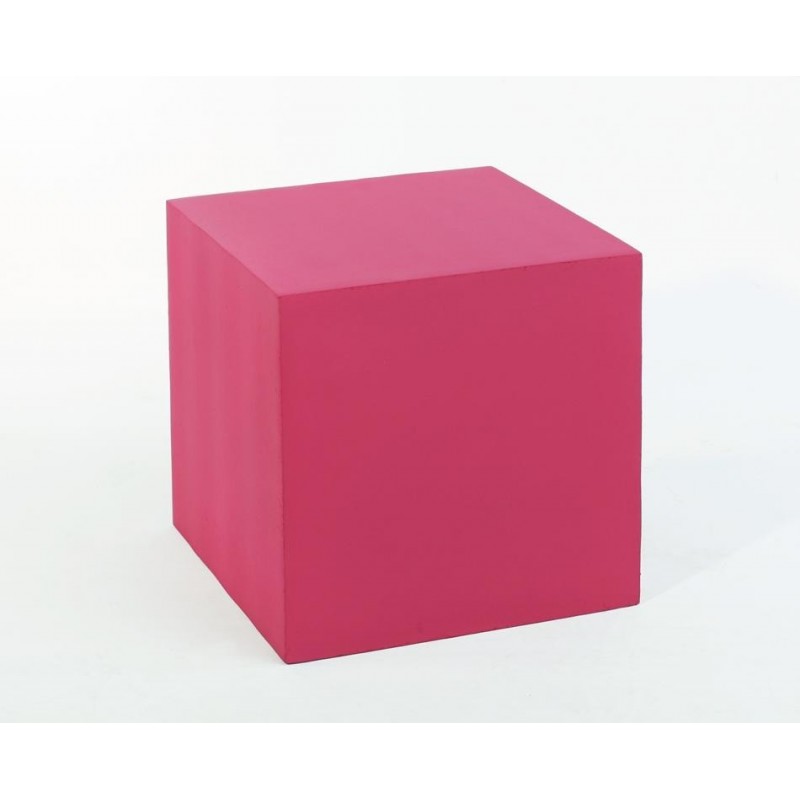 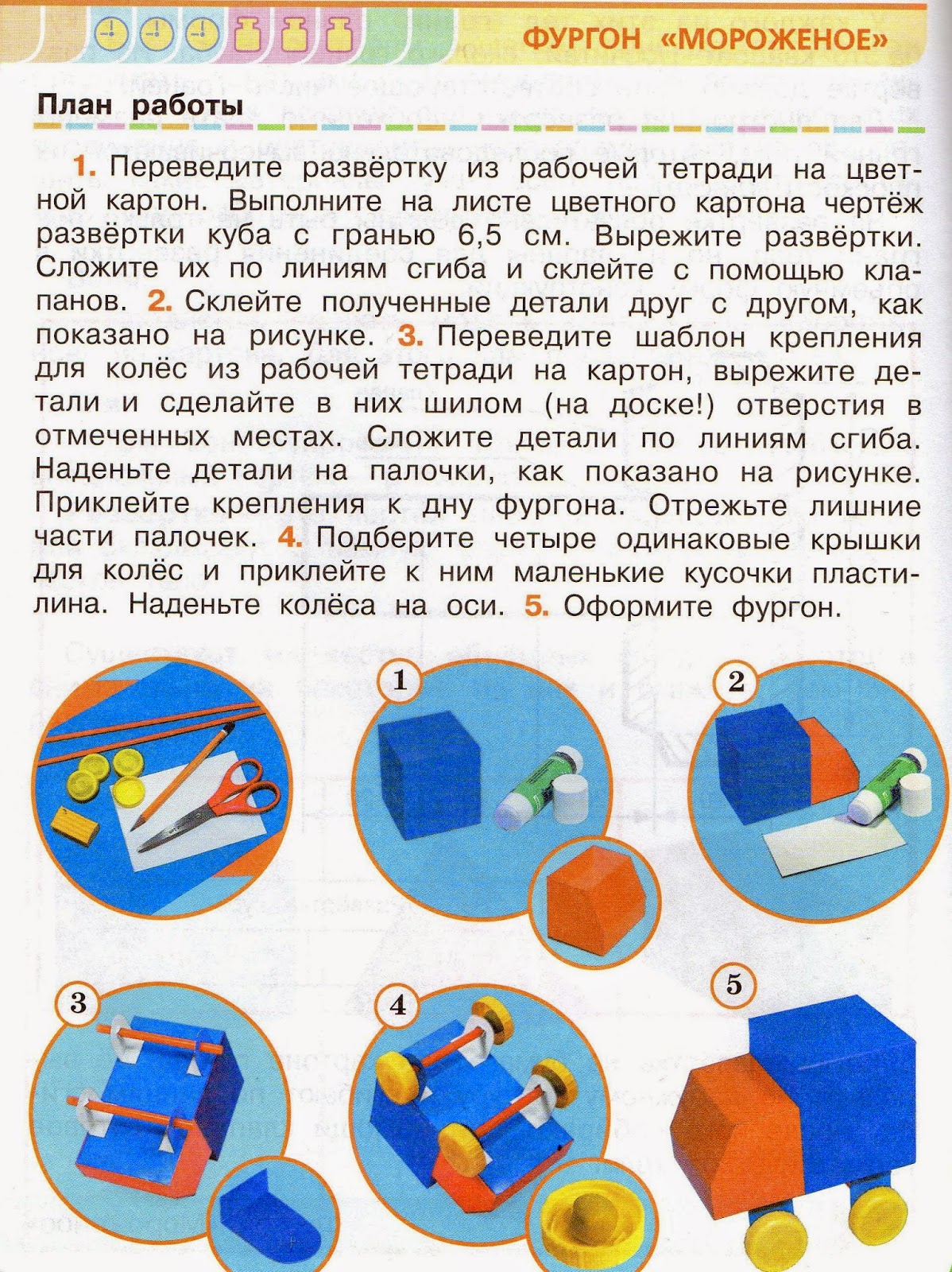 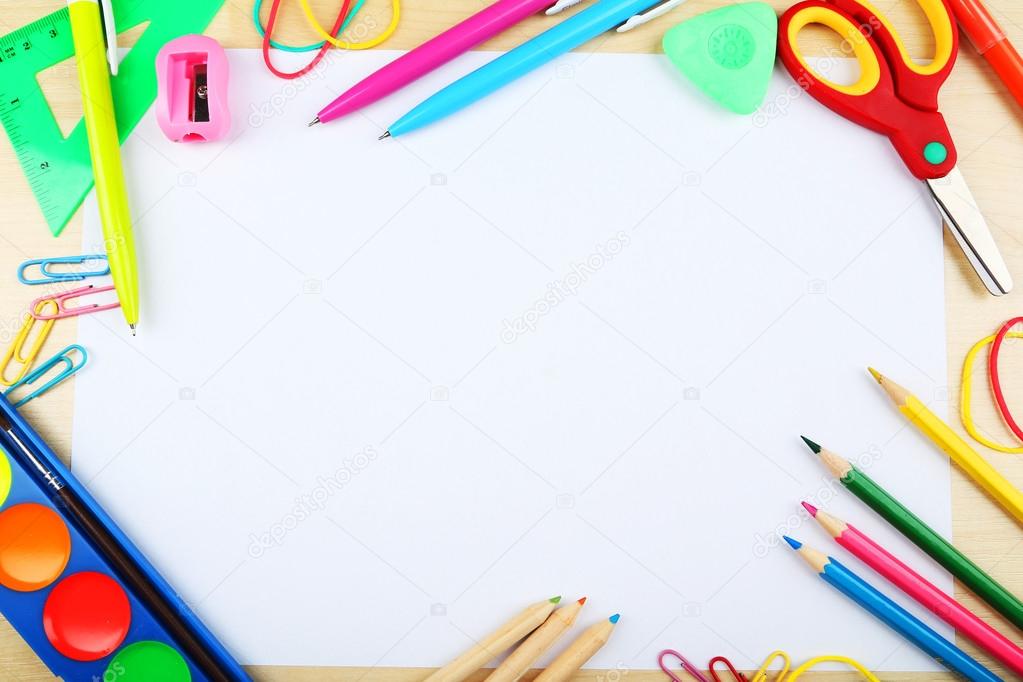 Спасибо за работу!